Curriculum Committee trainingfall 2022
*Thank you to Michael Bowen for providing the structure of this PowerPoint training!
1
Ventura College Curriculum Committee
CURRICULUM DEADLINE
April 30, 2023
For courses and programs to go into effect for Fall 2024.
2
Ventura College Curriculum Committee
TITLE 5 ANNUAL REQUIRED TRAINING
Acknowledgement: The following slides (with the blue and white motif) were shamelessly plagiarized* from the 2020 ASCCC Curriculum Institute presentation titled Certification Training and Training Local Committees
* With the strong encouragement of the authors/presenters
3
Ventura College Curriculum Committee
Description
Colleges are required to train curriculum committees annually to be eligible for continued local approval certification. This session will highlight elements of local approval certification for 2022-2023. In addition to using this session as a template for committee members, presenters will share additional resources that may be helpful in training local curriculum committee members and curriculum developers.
4
Local Approval Certification
First local approval certification was due December 2016 and included local approval for credit courses, including new courses for approved programs, modified courses, and stand-alone courses.
Annual Local Approval Certification (Memo ESS 20-400-001) included all credit and noncredit course proposals, modified credit programs, local credit programs, CTE C-ID aligned credit programs, and noncredit CDCP programs (except for short-term vocational). 
It did not include ADTs, noncredit CDCP STV programs, and new CTE programs not C-ID aligned
Required Annual Certification Form signed by Chief Executive Officer, Chief Instructional Officer, Academic Senate President, and Curriculum Chair
Required Copy of local board policy defining standards for credit hour calculations
For 2022-2023, signatories acknowledge and certify that:
Course hours and units are correct in accordance with CCCCO Course Calculations; 
The college/district course outline of record has been approved by the District Governing Board; 
The college has developed local policy, regulations, or procedures specifying the accepted relationship between contact hours, outside-of-class hours, and credit for calculating credit hours to ensure consistency in awarding units of credit; 
Credit cooperative work experience plan has local board approval and is on file; 
Credit and noncredit courses and programs that are submitted to the Chancellor’s Office Curriculum Inventory (COCI) system are accurate and compliant with California Education Code, California Code of Regulations (title 5), and the current CCCCO Program and Course Approval Handbook (PCAH 7th ed); 
Credit and noncredit programs have the required attachments in accordance with the current CCCCO PCAH; and 
Mandatory training for curriculum committees and responsible administrators regarding curriculum rules and regulations to ensure compliance ((CCR, §55002).
Important Reminders!
Make sure course hours and units are correct
Development of local policy for consistency in awarding units of credit
Course outline of record approved by district governing board
Cooperative Work Experience (CWE) plan has local board approval and is on file
Accuracy of credit curriculum submitted to COCI
Credit programs have the required attachments in accordance with the current PCAH 7th ed (8th ed due out soon……we hear/think)
Mandatory training for curriculum committees and responsible administrators regarding curriculum rules and regulations to ensure compliance (CCR title 5, §55002(a) (1))
Courses
Credit
All curriculum components will be reviewed
COCI proposal fields for data elements
Course outline of record meets standards in title 5, § 55002 (a) (b), and approved by the district governing board
Refer to PCAH 7th ed, Part II, credit curriculum standards and criteria
Noncredit
All curriculum components will be reviewed
COCI proposal fields for data elements 
Course outline of record meets standards in title 5, § 55002 (c), and approved by the district governing board
Refer to PCAH 7th ed, Part III, noncredit curriculum standards and criteria
Certificate Programs
Noncredit
Certificate of Completion (COCN)
Certificate of Competency (COC)
All curriculum components will be reviewed
Narrative (with all components)
CORs for all courses 
Appropriate supporting documentation for short-term vocational (“CTE”) certificates
Refer to PCAH 7th ed, Part III, Section 3 for noncredit program criteria and standards
Adult High School Diploma (AHSD) and apprenticeship see PCAH 7th ed, Part III, Section 3 (pp. 135 – 137)
Credit
Certificate of Achievement (COA)
All curriculum components will be reviewed
Narrative (with all components)
CORs for all courses 
Appropriate supporting documentation for “Local” (non-CTE) certificates 
Appropriate supporting documentation for CTE certificates 
Refer to PCAH 7th ed, Part II, Section 3 for credit certificate program standards and criteria
AA/AS Degree (local degrees)
Approved by local governing board 
Compliance standards for associate degrees, as set forth in title 5, §55063
All curriculum components will be reviewed
CORs for all courses 
Narrative (with all components)
Appropriate supporting documentation for CTE associate degrees  
Refer to PCAH 7th ed, Part II, Section 3 for all credit degree program standards and criteria 
CTE AA/AS Degrees: PCAH 7th ed, pp. 79 - 84
Local AA/AS Degrees (non-CTE): PCAH 7th ed, pp. 84 – 89
Associate Degree for Transfer (ADT; transfer degrees)
The ADT program is a partnership between the CCC and CSU system
ADTs must be compliant with applicable legislation, title 5, and PCAH requirements   
Periodic review will include compliance of:
Current TMC (Transfer Model Curriculum) 
All CORs attached (CORs will be reviewed to ensure current standards are met)
All courses included on TMC meet the requirement listed on the TMC C-ID Articulation, AAM (Articulation Agreement by Major), BCT (CSU Baccalaureate Level Course List by Dept.) or GECC (CSU GE Certification Course List by Area) 
Review of unit count and double count totals
Review of Narratives including the catalog descriptions with random checks against the current school catalog to confirm they are the same 
For ADTs, colleges will be asked to respond to revision request within 60 days. Once the college responds they will have an additional 6 months from the response date to make necessary revisions for approval. 
If a colleges does not meet the corrective parameters described above, the AD-T program will be deactivated in COCI.
PCAH 7th Edition
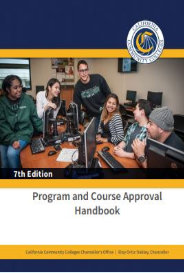 PCAH 7th Edition…
PART I:    OVERVIEW
PART II:   CREDIT CURRICULUM
PART III:  NONCREDIT CURRICULUM 

Posted to the Educational Services & Support Division webpage [Curriculum and Instruction Unit]

https://www.cccco.edu/-/media/CCCCO-Website/Reports/CCCCO_Report_Program_Course_Approval-web-102819.pdf?la=en&hash=06918DD585E9F8C0805334FEA3EB1E6872C22F16
Chancellor’s Office Guidance
Guidelines for Title 5 Regulations Section 55003 Policies for Prerequisites, Corequisites, and Advisories on Recommended Preparation (March 2011)
California Community Colleges Guidelines for Community Services Offering (September 20120)
Guidelines for Required Instructional Materials in the California Community Colleges (January 2013)
Credit Course Repetition Guidelines (November 2013)


Division of Educational Services and Support: Curriculum and Instruction
Chancellor’s Office COVID-19 Resources – includes Executive Orders and Guidance
Other Documents
California Education Code 
California Code of Regulations, Title 5
Program and Course Approval Handbook - “PCAH”, 7th Edition 
Taxonomy of Programs “TOP Code” Manual, 6th Edition 
TOP-CIP Crosswalk (June 2020)
Chancellor’s Office MIS:  Data Mart   |  Research & Data Analytics   |  Data Element Dictionary
The Course Outline of Record: A Curriculum Reference Guide Revisited (ASCCC, 2017)
Ventura College Curriculum Handbook
ASCCC Resources
www.asccc.org
Papers, Rostrum articles, resolutions (use search)
Presentation slide decks 
Events -> Past Events > select type of past event > Program Materials
Email: info@asccc.org

Listservs
Chancellor’s Office Curriculum Assistance Listserv:http://listserv.cccnext.net/scripts/wa.exe?SUBED1=CURRICASSIST
“Unofficial” Curriculum Chairs listservRequest to join: CCCCurriculumChairs+subscribe@groups.io
Yahoo Curriculum Specialists Listserv:Email cacurricstaff-subscribe@yahoogroups.com
ASCCC CURRICULUM INSTITUTE REPORT
Credit for prior (CPL) learning 
Brown Act distance mediated meeting accommodations ending Dec 2022? Maybe extended by the governor
Coming Soon: Additional guidance for Area F for transfer
16
Ventura College Curriculum Committee
The Curriculum Committee
Governing documents:
Authority delegated to CC by VC academic senate
California Education Code § 70902(b)(7)
Title 5 of California Code of Regulations [grants authority to the CC body: § 53200  (“ten plus one”) and provides standards and criteria: § 55002 et seq.
Program and Course Approval Handbook (PCAH 7th ed) 
Chancellor’s Office guidelines and memos
17
Ventura College Curriculum Committee
The Curriculum Committee
“The main function of the curriculum committee is that of primary responsibility for the development, review, renewal, and recommendation of curriculum to be approved by the Board of Trustees.”
Source: Academic Senate for the California Community Colleges. The Curriculum Committee: Role, Structure, Duties, and Standards of Good Practice. 1996.
18
Ventura College Curriculum Committee
The Curriculum Committee (CC)
Work product flow: approvals
Department
Curriculum Committee
Board of Trustees (BoT)*
State chancellor’s office (CCCCO)*
Articulation** not all items require approval
All other steps are review only†† but review comments should be assiduously contemplated
19
Ventura College Curriculum Committee
CC Member Responsibilities and Expectations
“The design of the curricula…is a primary role of faculty and the major area of our professional expertise.”
Source: Academic Senate for the California Community Colleges. The Curriculum Committee: Role, Structure, Duties, and Standards of Good Practice. 1996.
20
Ventura College Curriculum Committee
CC Member Responsibilities and Expectations
Attend meetings and training (or appoint an alternate & inform the committee co-chairs in advance)
Review course and program proposals when submitted
Act as a liaison/go-between between faculty introducing / revising curriculum and the CC and tech review committees (as assigned in CC meetings)
Review Article IV of the Ventura College Academic Senate bylaws
21
Ventura College Curriculum Committee
Brown Act
COVID (Zoom) Accommodation expires in December 2022
CA Gov. Code § 54950-54963 applies to the curriculum committee (because we advise BoT).
Public notice of meetings, including posting of the agenda 72 hr in advance of the meeting
Meeting must be open to public (speakers)
Items not on agenda may not be discussed/voted.
Quorum required to conduct business; training-only sessions are exempt from notice and quorum, but no votes may be taken, or decisions made.
22
Ventura College Curriculum Committee
Robert’s Rules
Rules Governing Curriculum Committee Meetings
NOTE: Throughout this section, the following text was consulted: Robert’s Rules of Order Newly Revised (RONR). 11th ed. Philadelphia: Da Capo, 2013. 
Speakers must first be recognized by one of the co-chairs before speaking (esp in mixed Zoom & in-person environment)
Any voting member may raise a point of order at any time (including during debate) if it appears parliamentary procedures are not being correctly followed
Co-chair adjudicates immediately and corrects if necessary (decision may be appealed)
23
Ventura College Curriculum Committee
Robert’s Rules: Actions
To seek discussion of an action item, a voting member obtains the floor and offers (or makes) a motion (e.g., I move that we approve, I second that motion, etc.)
Any voting member can propose motions on any course/proposal (even those in his/her own division)
Stating “I second” doesn’t necessarily imply agreement with the proposal; it merely initiates the discussion
The maker of a motion is obligated to vote in favor of it (amendments can affect this process) 
Motions, once stated by a co-chair, belong to the body; they may not be withdrawn by the initiator unless the body votes to do so
24
Ventura College Curriculum Committee
[Speaker Notes: Making a motion: Robert’s p. 32; seconding: Robert’s p. 35]
Robert’s Rules: Regulations/Voting
Motions :
That curtail member rights (e.g., restricting debate time) require a minimum 2/3 vote
To vote immediately (Previous Question or Call for the Question):
Must be seconded
Are not debatable
Must pass by a 2/3 vote (limiting debate) 
Is out of order if made by a member not having the floor
25
Ventura College Curriculum Committee
[Speaker Notes: Previous Question: Robert’s p. 197]
Robert’s Rules: Regulations/Voting
Motions :
“To postpone to a certain time” (not tabling) suspends consideration of an agenda item with the intention to resume discussion at a specified later meeting: 
Must be seconded
Is debatable
Should include a specific date when debate/discussion shall resume
Is out of order if made by a member not having the floor
To table a motion only serves “to interrupt the pending business so as to permit doing something else immediately” (RONR, 11th ed, p. 209, ll. 24-25)
26
Ventura College Curriculum Committee
[Speaker Notes: Previous Question: Robert’s p. 197]
Robert’s Rules: Passing, Failing, Abstentions
Most motions pass by majority vote (not 50% + 1) of members voting (assuming quorum)
For example: If 17 voting members are present and the vote is 4-2 in favor with 11 abstentions, then the motion carries
Tie votes fail; the faculty co-chair(s) may vote to make/break a tie but is (are) not required to
According to RONR, 11th ed, pg. 45, l. 14, “the chair should not call for abstentions in taking a vote.” However, since 2014, the Brown Act supersedes Robert’s Rules here and requires that all votes (abstentions included) be recorded.
27
Ventura College Curriculum Committee
[Speaker Notes: Majority vote defined: Robert’s p. 400; motions requiring 2/3 vote: Robert’s p. 401]
Local Practices at VC CC
The co-chairs will not vote
The co-chairs will both count towards establishment of quorum
Someone from the department should be present at either Tech Review or Curriculum Committee to address any concerns, questions, comments that may arise at either body regarding the proposed course/program. This requirement is especially vital for new submissions
28
Ventura College Curriculum Committee
4 October 2022
Questions and Discussion
Please let us know what you would like to learn more about, or if you have feedback regarding today’s presentations
Thank you for attending, and for being a part of Ventura College’s curriculum team!
29
Ventura College Curriculum Committee